Assessing Racial Bias in Pulse Oximetry Using Graded Skin Tone Scale
Presenters: Brandon Wong & Karmtej Cheema
Background
Discussion
Pulse oximetry is ubiquitously used in medicine to assess oxygenation status
Multiple recent studies report a bias in pulse oximetry measurement between white patients and other racial/ethnic groups
Race/ethnicity is likely not an accurate predictor of skin color
The purpose of this study is to examine the accuracy of pulse oximetry with different skin colors using a standardized scale
Race and ethnicity correlate poorly with skin color. Despite a statistical significance difference in SaO2 – SpO2 across all MMSTS, it is unclear if there is a clinical significance to these findings as there is no trend between SaO2 – SpO2 and MMSTS.
Masimo pulse oximeter monitors appear to be accurate in different skin tones
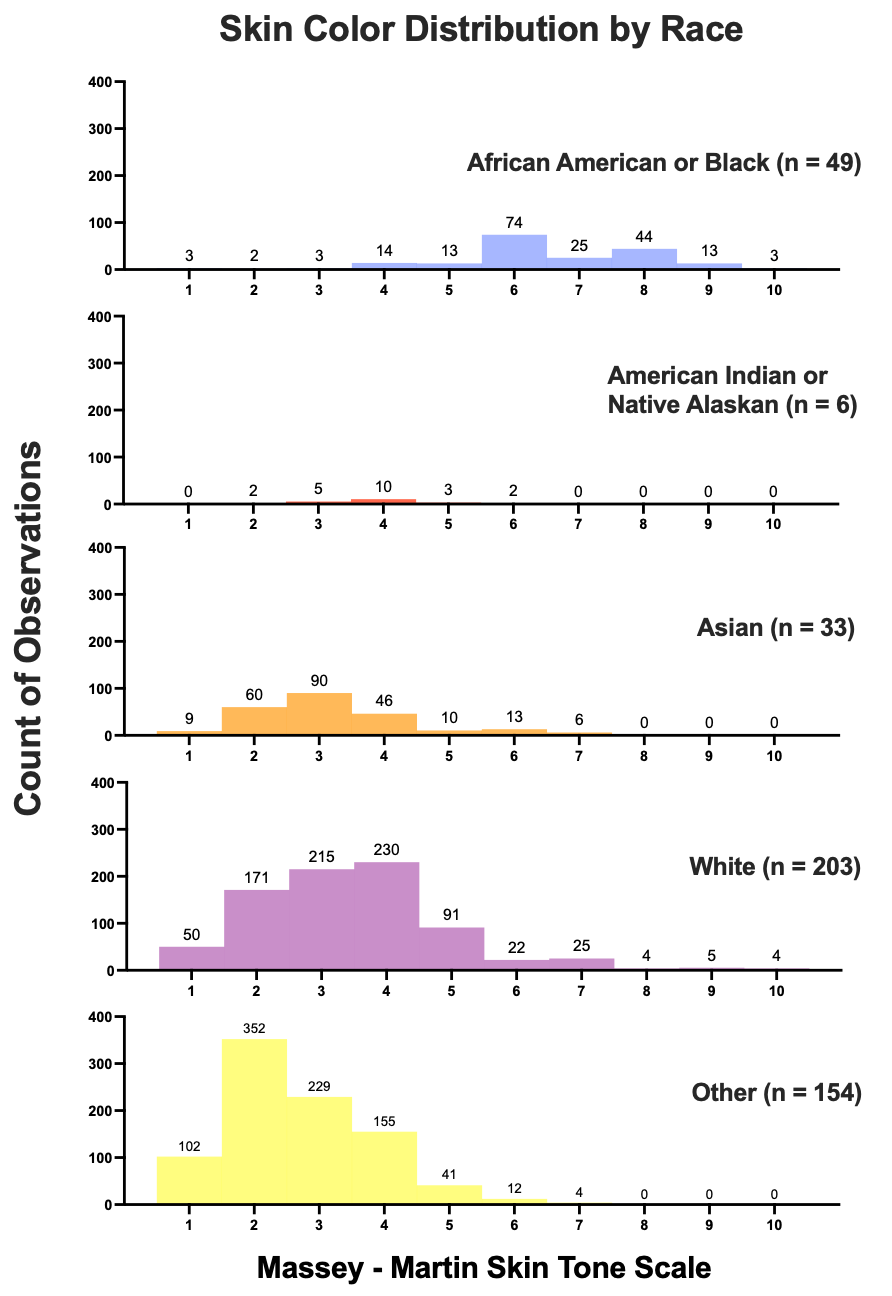 Methods
IRB approval obtained
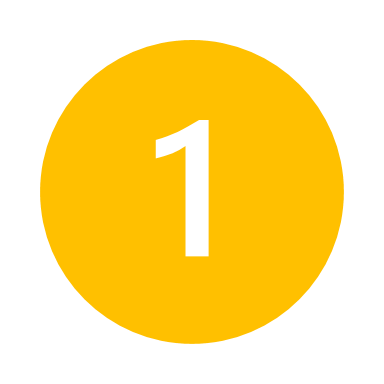 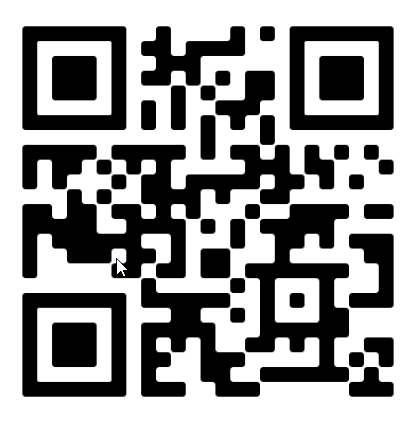 ABG SaO2 collected from pulmonary blood gas lab
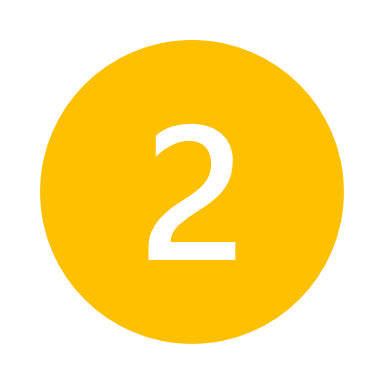 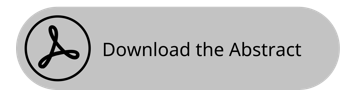 Patients screened for PaO2 > 125 and age < 18
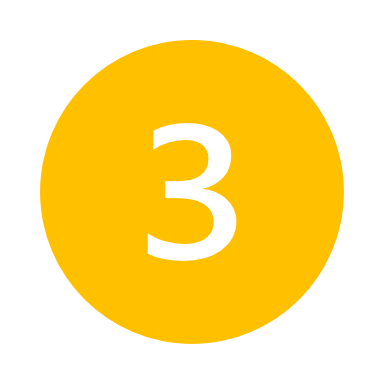 SaO2 time paired 5-minute average SpO2, 
Massey-Martin skin tone rating (MMSTS)
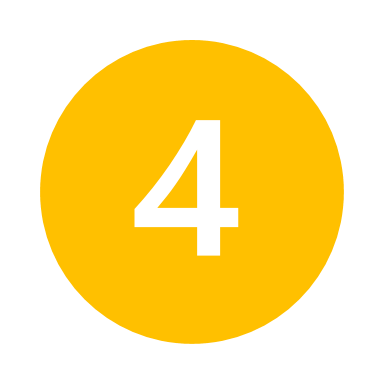 Brandon Wong, BS, UC Davis School of Medicine
Charley Yan, BS, UC Davis School of Medicine
Karmtej Cheema, BS, UC Davis School of Medicine
Neal Fleming, MD, PhD, Department of Anesthesiology and Pain Medicine, 
UC Davis School of Medicine
SaO2 – SpO2 compared between MMSTS groups using Kruskal-Wallis statistical test and Spearman Correlation
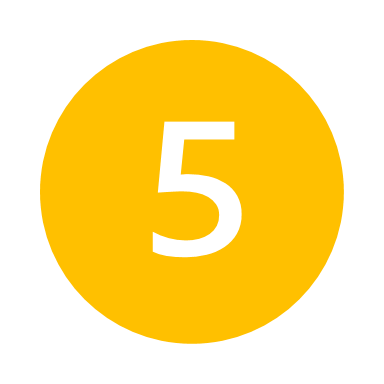 Statistical Significance
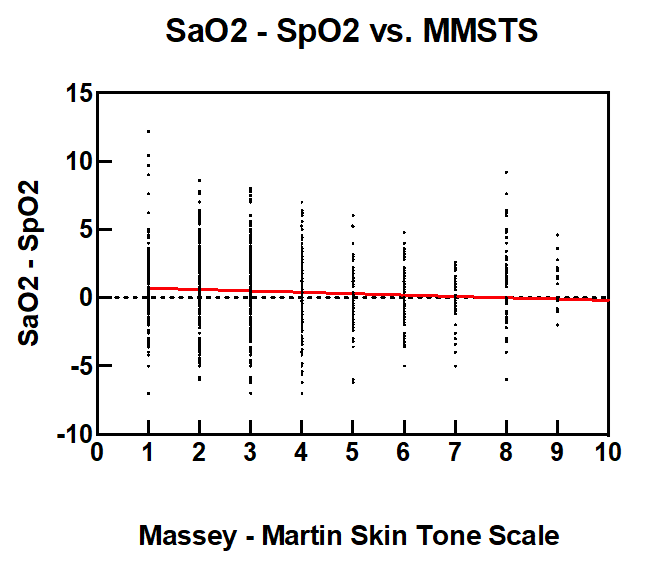 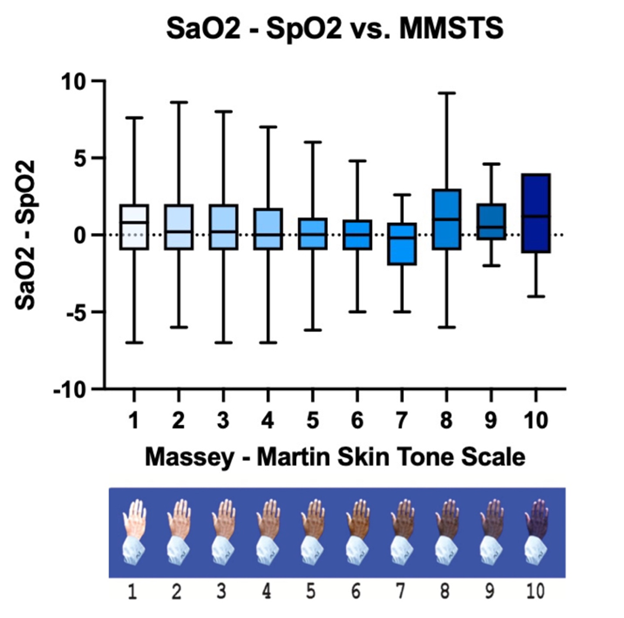 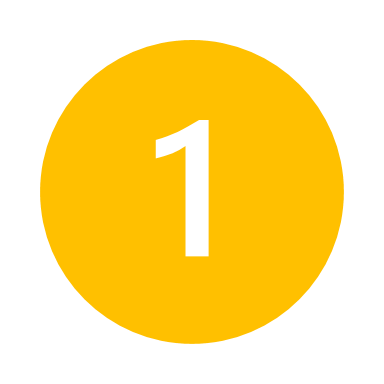 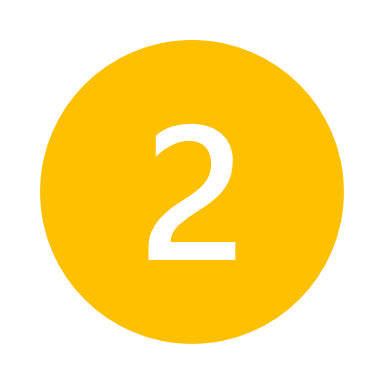 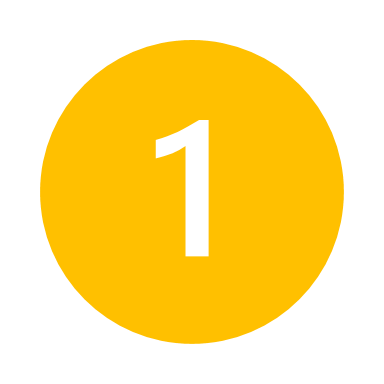 r = -0.07967
p = 0.0002
Limitations
Low amount of high Massey score patients in the UC Davis hospital population
Study conclusions only limited to Masimo monitor and algorithms
Next step: Extend study to capture higher Massey score and lower saturation pulse ox data observations
Results
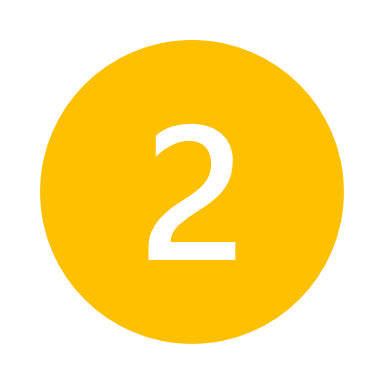 H = 29.77 
p =.00005

MMSTS Groups
1 & 5  p = 0.035
1 & 7  p = 0.039
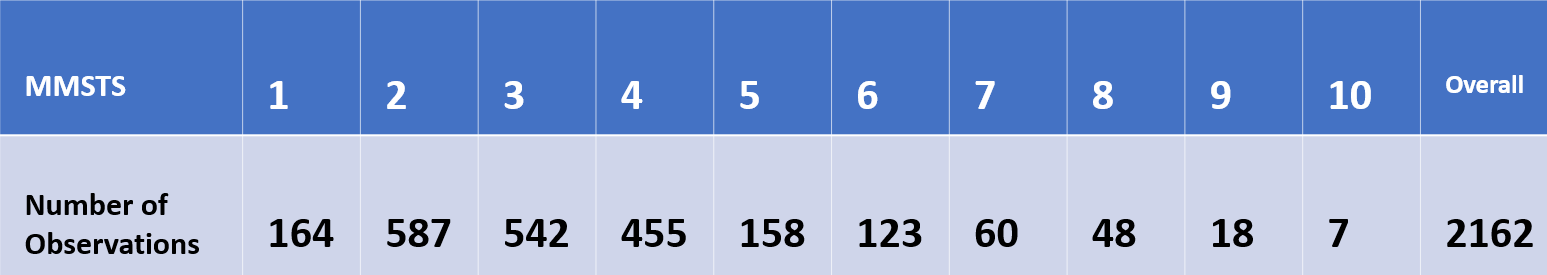 References
Sjoding et al, N Engl J Med. 2020;383(25):2477-2478.
Fawzy, et al., JAMA Internal Medicine 2022;182(7):730-738
Massey, Douglas S., and Jennifer A. Martin. 2003. The NIS Skin Color Scale.
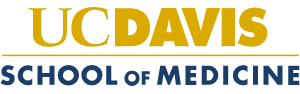 [Speaker Notes: Suggestion Notes
-]